Figure 1
Br J Philos Sci, Volume 61, Issue 1, March 2010, Pages 123–160, https://doi.org/10.1093/bjps/axp014
The content of this slide may be subject to copyright: please see the slide notes for details.
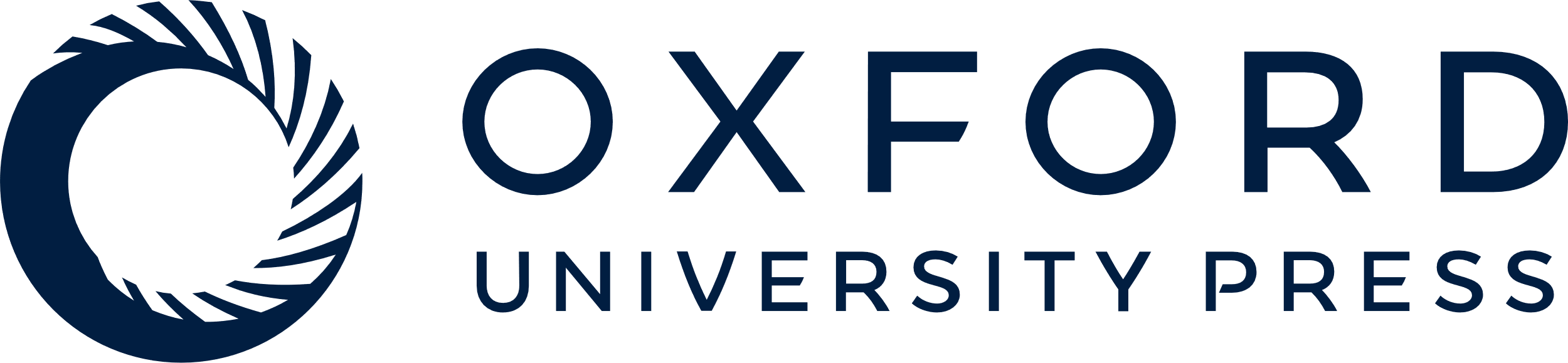 [Speaker Notes: Figure 1 
Unless provided in the caption above, the following copyright applies to the content of this slide: © Oxford University Press 2009]